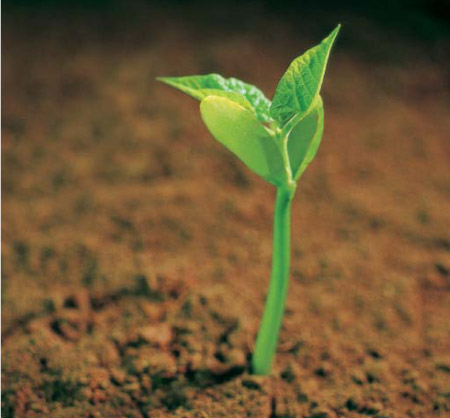 Seed Germination
By C. Kohn, Waterford WI
Outside, In
When you look at a seed, what you are actually seeing is the seed coat.
The seed coat performs much of the same work that your own coat performs …
It provides protection against entry of parasites, 
It protects against mechanical injury 
In some seeds, it buffers against unfavorably high or low temperatures.
It stops germination until the right time
What would happen if the seed coat failed in fall?
Parts of a seed
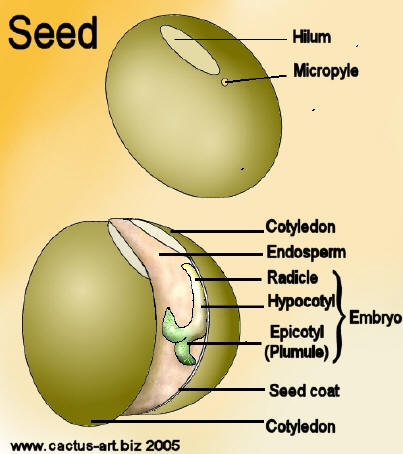 Inside…
Inside of the seed coat, an embryo is protected.
The embryo is an immature plant with all of the parts of an adult plant.
A close looks shows leaves and roots, albeit very small leaves and roots 
The leaves of the embryo are called plumules 
The leaves are sheathed by a cotyledon
The embryonic roots are called radicles 
The embryonic stem is called the hypocotyl
The seed is filled with nourishment for the new plant; this source of nutrition is called the endosperm.
Parts of a seed
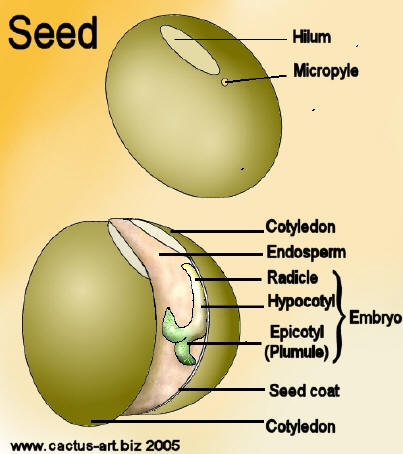 Germination
The first step of germination is the absorption of water – a lot of water
Absorption of water activates enzymes in the seed that stimulate growth. 
These enzymes break down starches in the endosperm into sugars that can be used for energy
The deciding factor in whether or not a seed germinates is whether or not energy is available for growth and cell division.
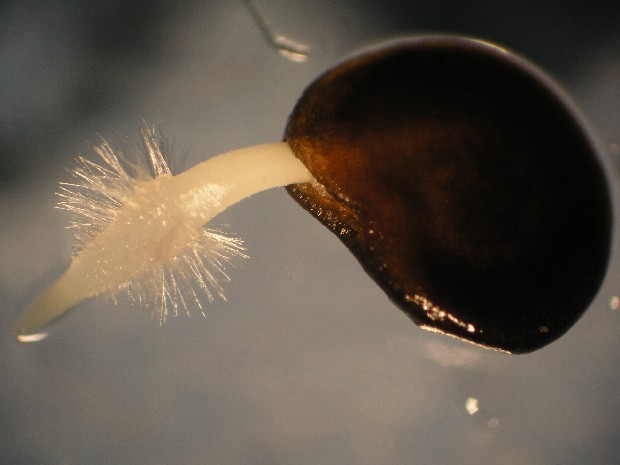 http://www.rbgsyd.nsw.gov.au/
Stages leading to cell division
Respiration
Initially anaerobic
Later aerobic
Soluble sugars
Mitchondria reconstituted
ATP
RNA activated
Polysomes
Protein synthesis (0.5h)
Enzymes (proteins)
DNA synthesis (45h)
Mitosis (70h)
© 2008 Paul Billiet ODWS
Seed Dormancy
If moisture is the key to starting seed germination, it should be clear what is necessary for seed dormancy
A waterproof seed coat
No oxygen
Chemical inhibitors 
For germination to occur, these must be negated
Coat broken down; oxygen available 
Water absorbed
Growth promoters activated, inhibitors are inhibited.
Germination
© 2008 Paul Billiet ODWS
Germination Factors
Water is clearly the most important factor in germination; an adequate continuous supply of water is necessary for complete emergence.
Water functions a triggering enzyme for starch conversion into sugar, turgor pressure for moving the radicle root down and the cotelydons up, and for transporting nutrients and enzymes within the seed
Germination Factors
Light is another key germination factor; light can either stimulate or inhibit seed germination
Some crops have a requirement for light to assist seed germination (e.g. begonias, impatiens, lettuce)
Others germinate best in the dark
This is determined by how the seed would naturally be sown
Small seeds must sprout on the surface of soil because they lack a suitable endosperm to supply the needed nutrients; these are typically aided by light exposure
Large seeds contain enough nutrition to grow underground when photosynthesis is not possible.  These seeds are more likely to germinate in dark conditions.
Germination Factors
Oxygen is a third factor
Cellular respiration is necessary for plants to grow; oxygen is necessary to complete respiration
Oxygen removes metabolic waste from the cell
Without oxygen, waste is not removed and the cellular metabolism is slowed. 
If oxygen supply is limited during germination, emergence may not occur due to inhibited growth.
Germination Factors
A favorable temperature is necessary to allow for plant growth
Temperature not only affects the germination percentage but also the rate of germination
For every species of seed, there is an optimal soil temperature for germination
At that temperature, the maximum number of seeds will germinate and in less time than at any other temperature.
Many seeds germinate best around room temp.
The Process of Germination
Germination is a complex process
A pre-formed plant (embryo) inside of the seed coat must turn the endosperm (starch) into sugar
This sugar powers cell division (mitosis); the addition of cells will cause the embryonic roots, leaves, and stems to grow, expand, and develop.
Germination
During germination, the radicle (embryonic root) emerges due to mitosis fueled by the breakdown of starch into sugar
Under warm conditions, this process will take 4-5 days
Under cool conditions, this process takes longer 
Initially the radicle grows in what direction the kernel tip is pointing. 
Later, smaller roots will emerge from the radicle at varying angles
These roots will absorb the nutrients necessary for growth and development when the endosperm is completely consumed.
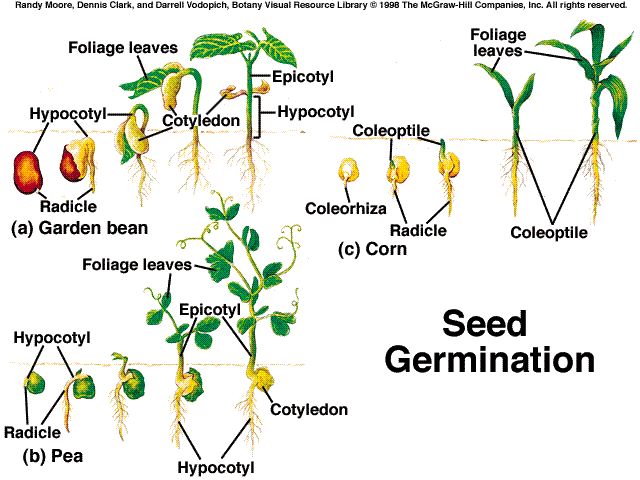 Germination
The coleoptile, a protective sheath covering the shoot, pushes through the soil until it reaches light.
Upon reaching light, the plumule emerges
If the kernel is planted too deep, emergence will not occur 
The time between planting and emergence is determined mostly by temperature; warmer temps = reduced emergence time.
This is only true to an extent; excessively high temps can also increase emergence time.  
Soil compaction can increase the time to emergence
Lack of moisture can also increase emergence time
Sprouting Time
Many temperate-zoned species use chemical inhibitors to induce dormancy in seeds
In fall the seeds are exposed to abscisic acid (ABA) by the plant to prevent the seeds from sprouting before winter
Over winter, enzymes in the seed degrade the abscisic acid and by spring it is gone
Vernalization
Seeds of some species can be caused to sprout earlier by exposure to cool or cold temperatures
Seeds of temperate species that were exposed to the cold will sprout earlier in a greenhouse than those planted directly.  
This process is called vernalization
Vernalization is the intentional exposing of seeds to cool conditions to increase the breakdown of chemical inhibitors and stimulate the production of growth or flowering enzymes. 
Many annuals are facultative – vernalization is not necessary for development but does speed it up
Hot climate vernalization
If vernalization, or exposure to cold, is necessary or helpful for seed growth and development, how does vernalization work in warmer climates?

TPS
Phenolic Compounds
Desert plants typically have long dry seasons and short wet seasons
When the rains come, phenolic compounds are leached from seeds
Phenolic compounds inhibit growth and development in the seed
Because they are water soluble, phenolic compounds are washed out of the seed when growth is most likely – after a rain.